Climi e ambienti  dell’ Europa
I fattori che determinano il clima :
La presenza di mari/correnti 
 I venti
 Altitudine 
 Latitudine 
Le precipitazioni e la temperatura determinano la flora , la fauna e la presenza umana.
Clima nordico
Nel clima nordico ci sono temperature fredde e scarse precipitazioni .
Ambiente di alta montagna
Questo ambiente è caratterizzato da clima, freddo e secco, che si trova comunemente nelle zone montuose e in genere negli altopiani
In questa immagine è presente un paese, il paesaggio innevato è costituito da un lago degli alberi e sullo sfondo alcuni monti.
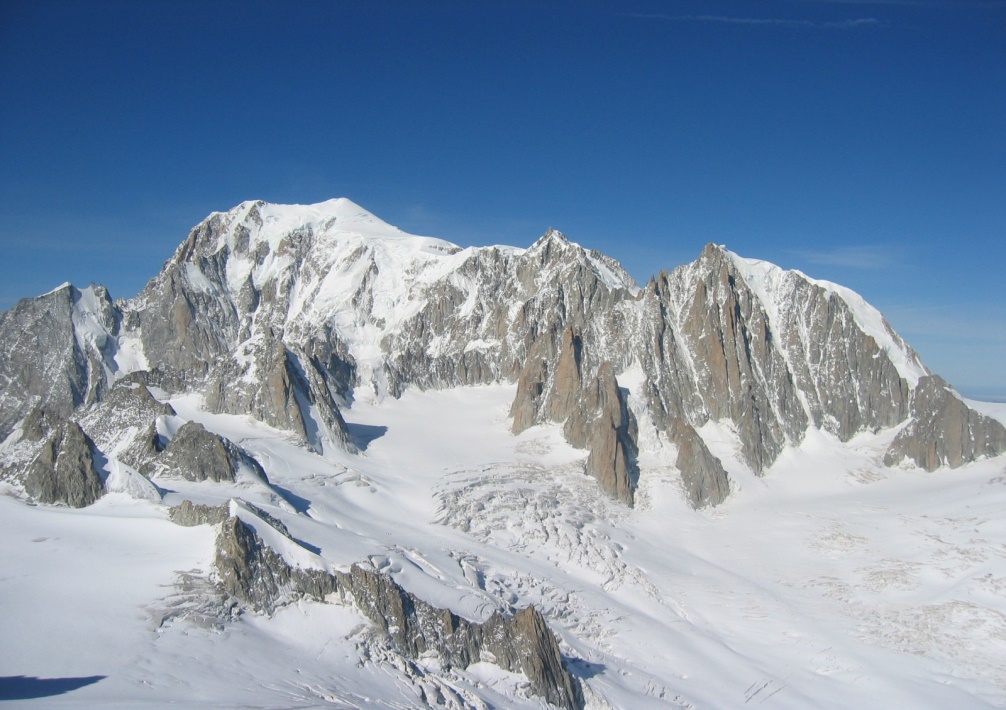 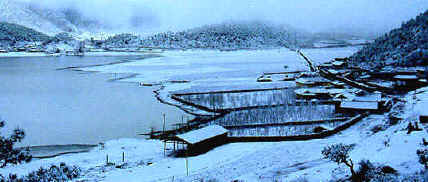 La tundra
La tundra è caratterizzata da una vegetazione scarsa e dalle paludi
In quest’immagine è presente una barca sullo sfondo, una baita di legno e in e un teschio appoggiato ad un sasso in primo piano
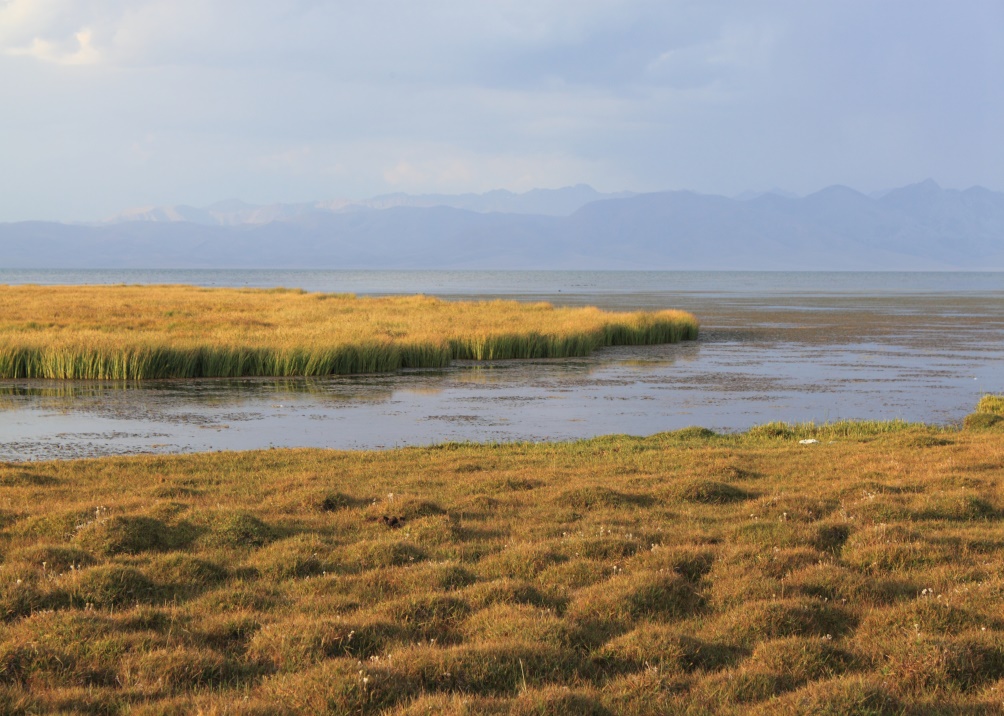 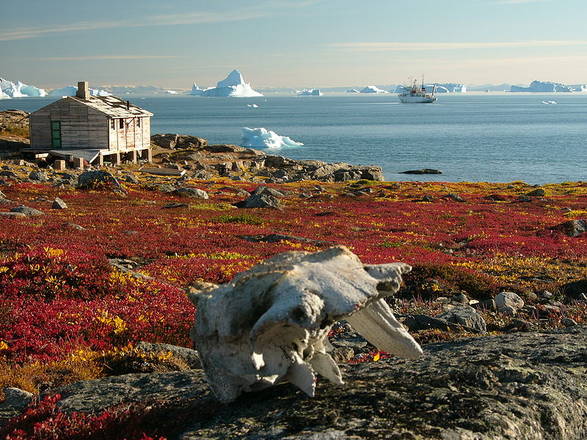 La Taiga
La Taiga è caratterizzata da foreste di conifere con muschi e licheni
L’immagine rappresenta un bosco di conifere con una radura nella quale si trova una baita in legno.
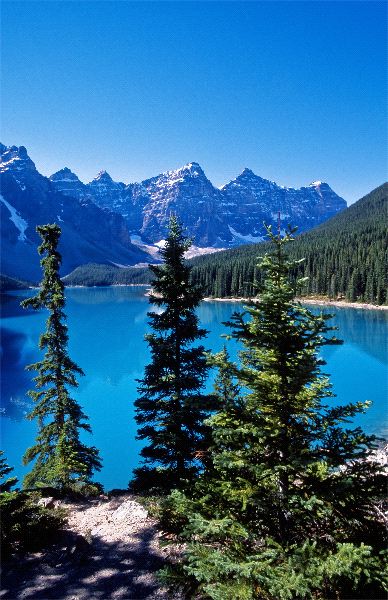 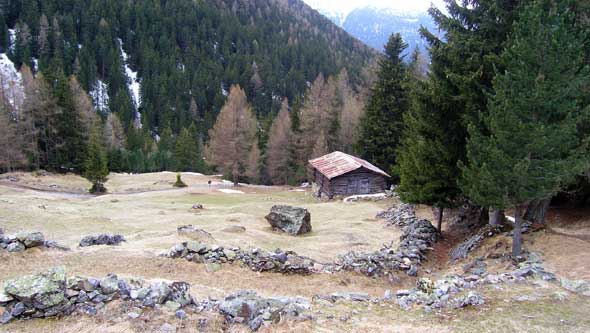 Clima Atlantico
Questo clima è caratterizzato da frequenti precipitazioni.
Brughiere e praterie sono caratterizzate da erica e muschio.
Sullo sfondo dell’immagine si nota una costruzione, il resto dell’immagine è occupato dalle piante caratteristiche della brughiera.
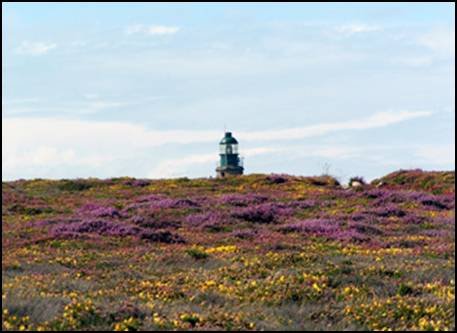 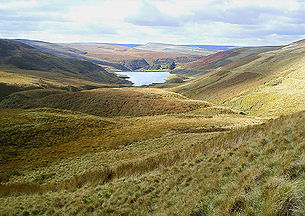 Clima continentale
L’immagine rappresenta un maneggio di cavalli con due case bianche ed un recinto in legno.
Il clima continentale si trova  dentro un continente ed è caratterizzato da inverni freddi e asciutti, estati calde e secche 
La steppa ha un clima arido come quello della prateria
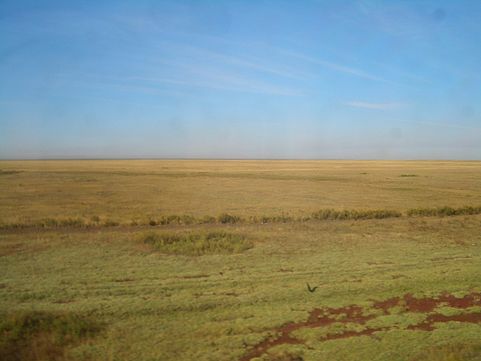 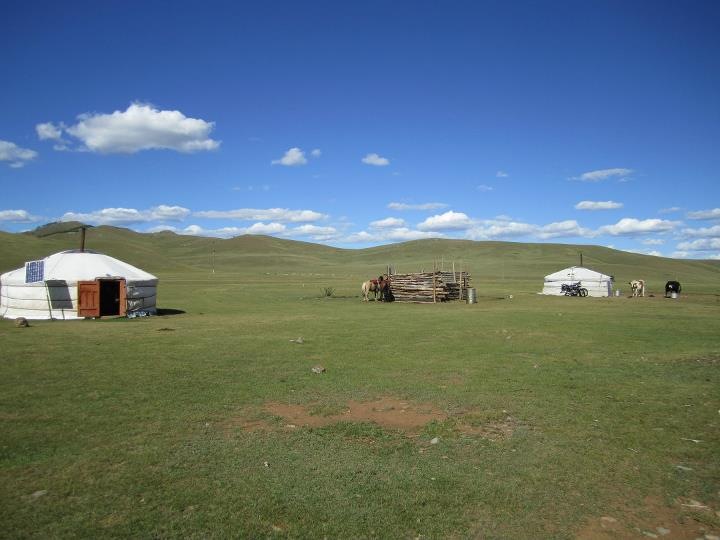 Clima Mediterraneo
Sullo sfondo di questa foto è presente un’antica costruzione in pietra mentre sul resto dell’immagine si vede il mare e qualche arbusto in primo piano
Le caratteristiche di questo clima sono : estati calde e inverni miti con precipitazioni scarse.
 La macchia mediterranea è caratterizzata da viti ulivi e piante aromatiche
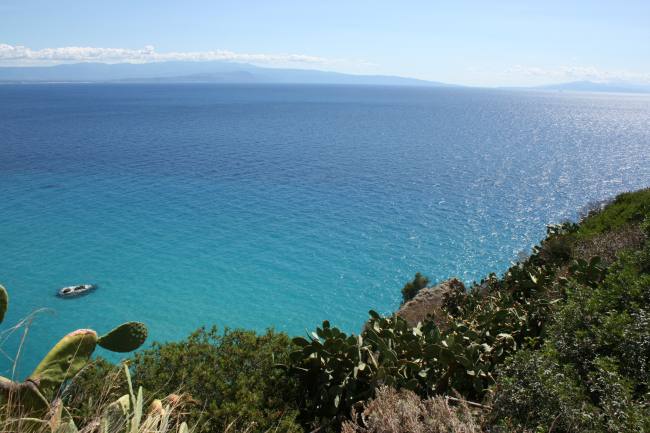 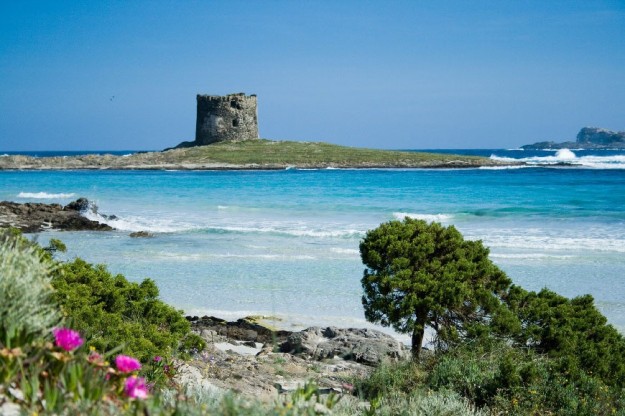